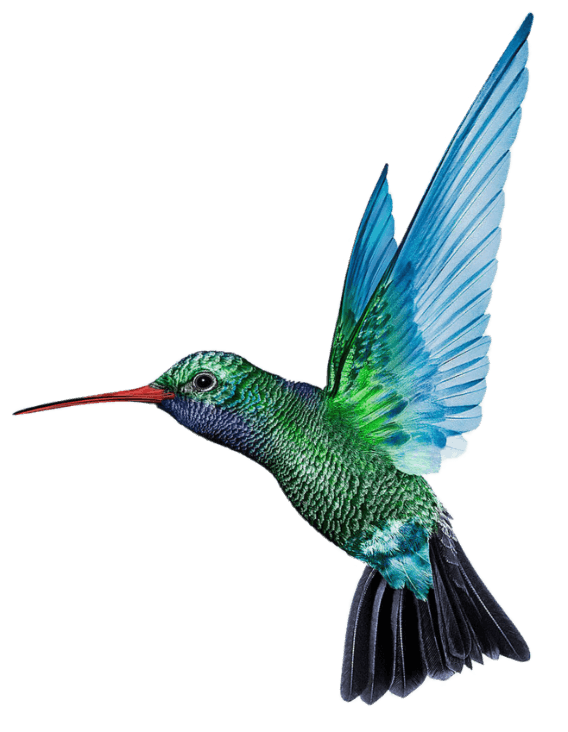 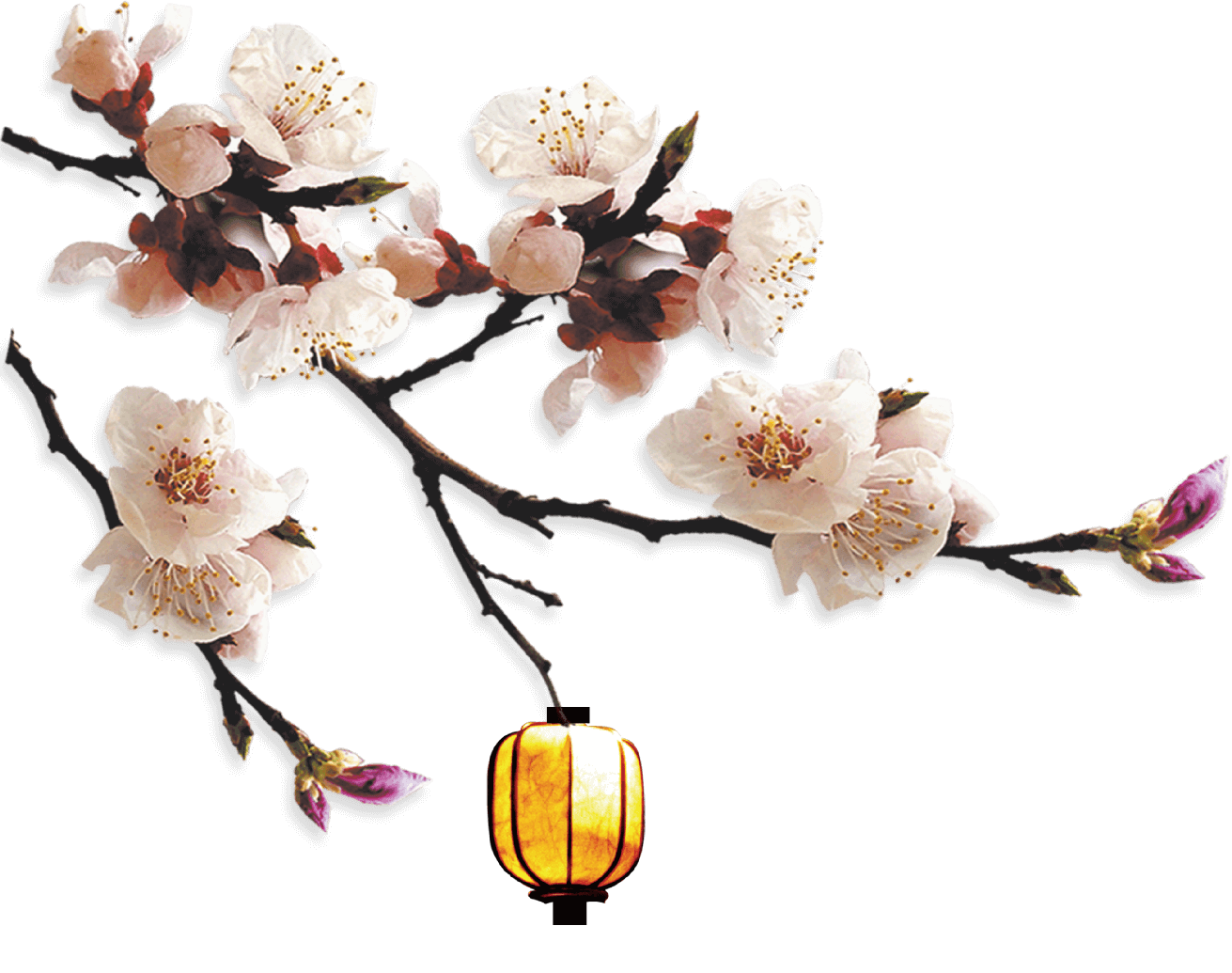 创意中国风
风萧萧兮易水寒
壮士一去兮不复还。探虎穴兮入蛟宫
仰天呼气兮成白虹。
风萧萧兮易水寒，壮士一去兮不复还
壮士一去兮不复还
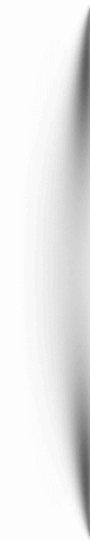 请在这里，
输入副标
题输入副标题
第三章
请在这里，
输入副标
题输入副标题
第二章
请在这里，
输入副标
题输入副标题
第一章
目 录
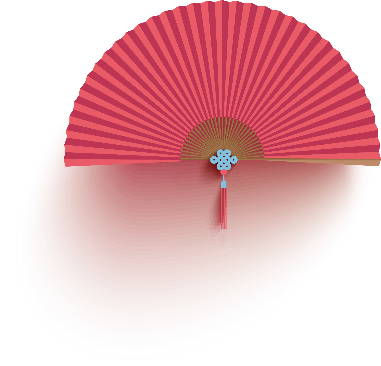 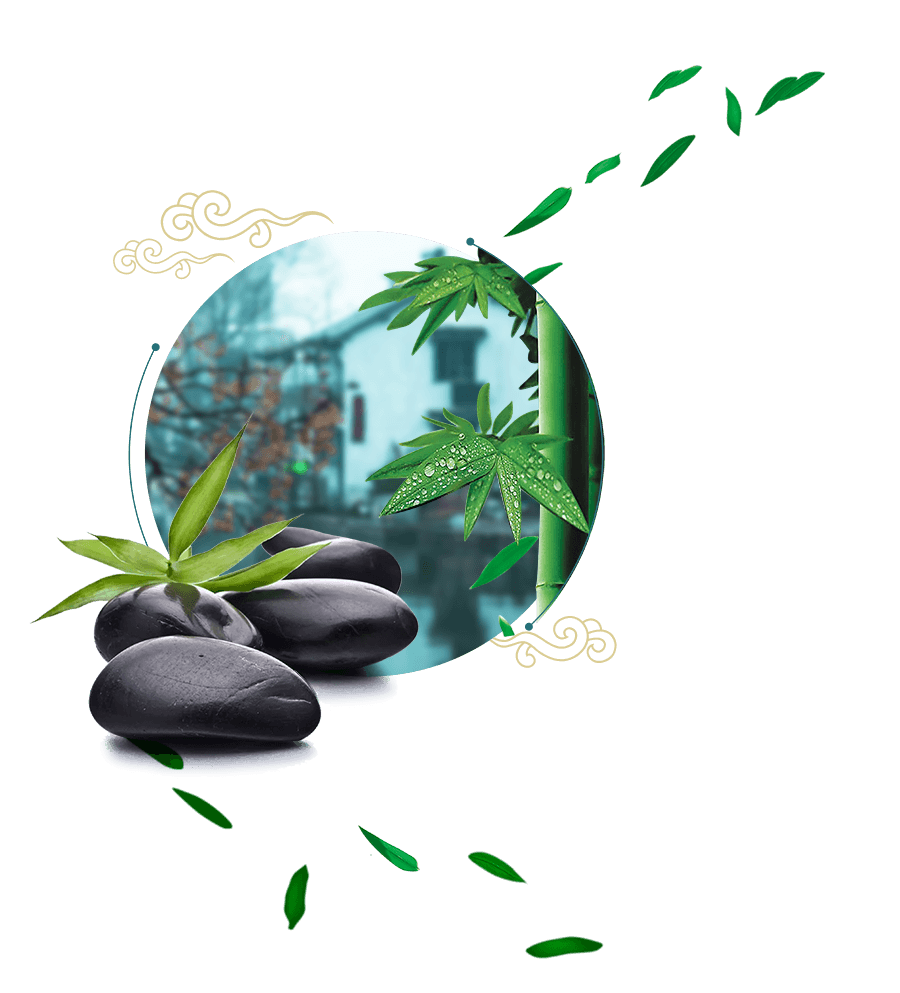 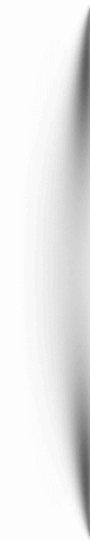 卷首语
秋风起兮白云飞，草木黄落兮雁南归。兰有秀兮菊有芳，怀佳人兮不能忘。泛楼船兮济汾河，横中流兮扬素波。箫鼓鸣兮发棹歌，欢乐极兮哀情多。少壮几时兮奈老何！
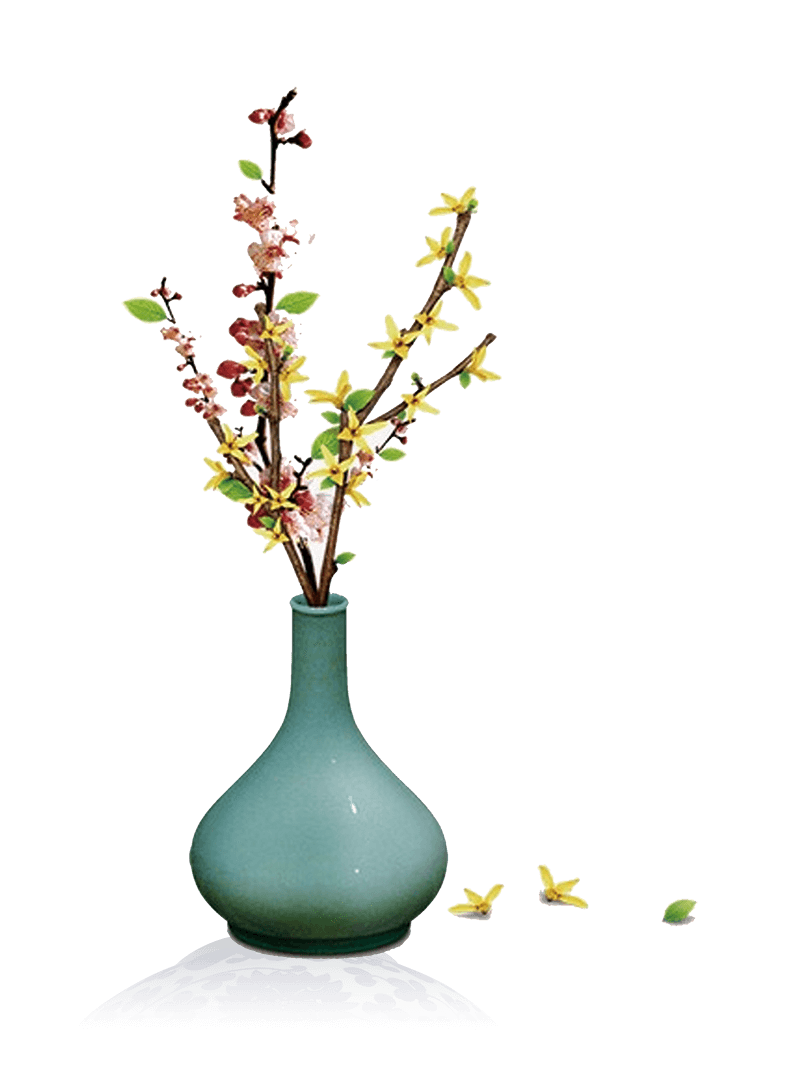 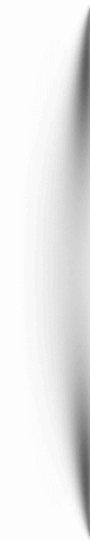 创意中国风
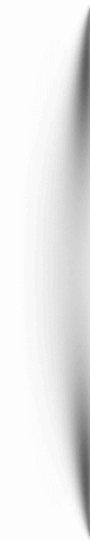 UI design Powerpoint Template
Lorem Ipsum is simply dummy text of the printing and typesetting industry. Lorem Ipsum has been the industry's standard dummy.
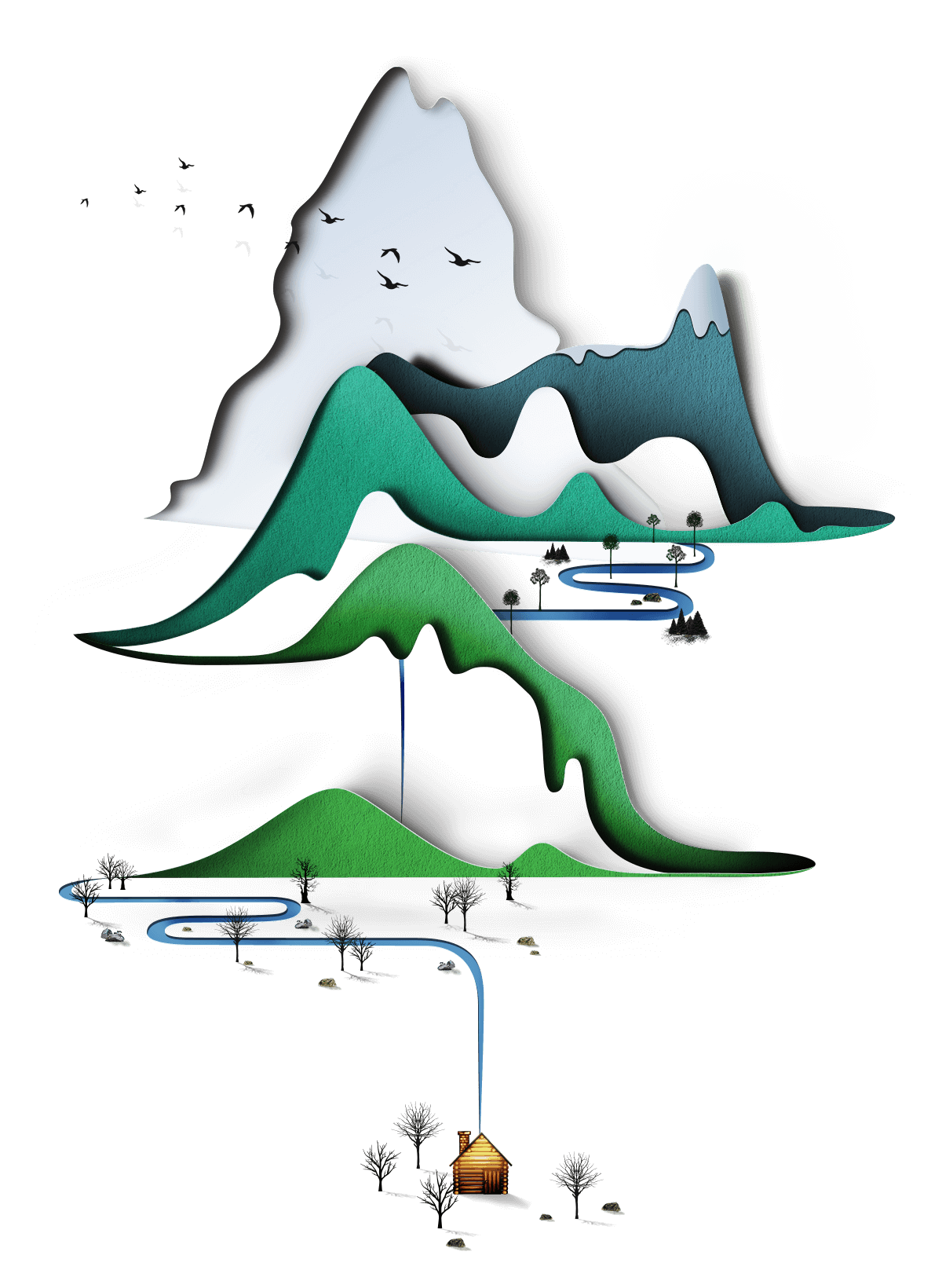 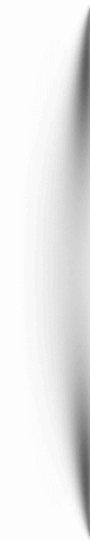 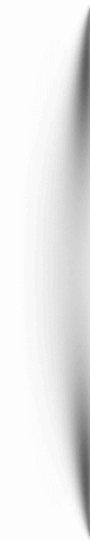 请在这里，
输入副标
题输入副标题
第一章
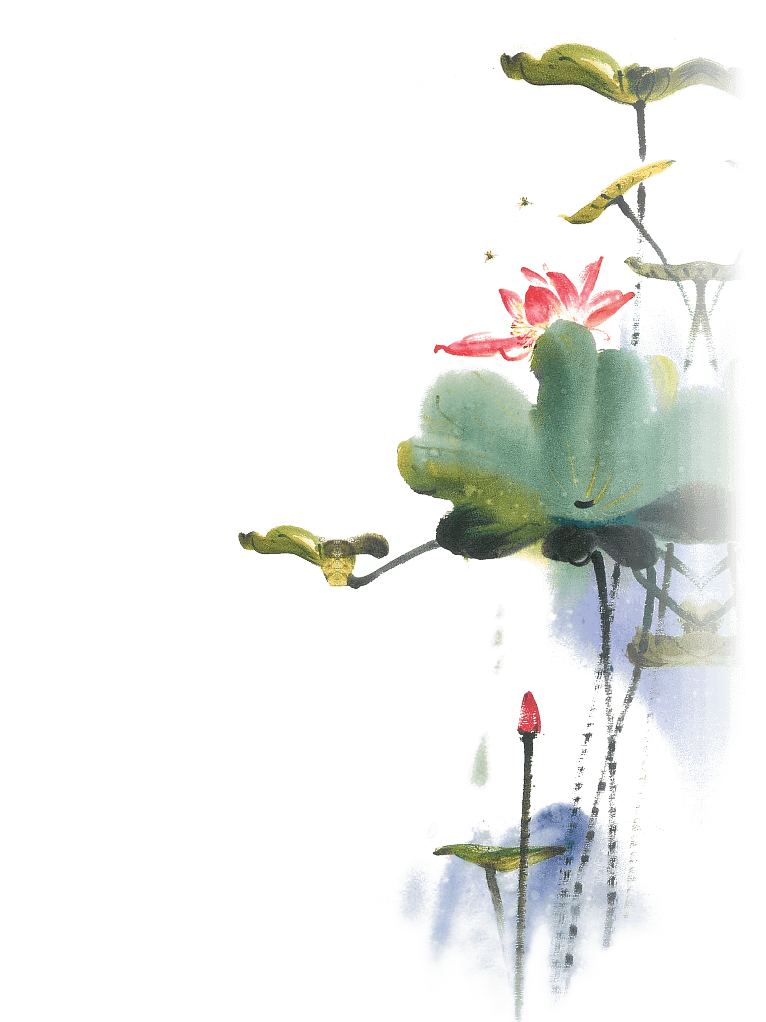 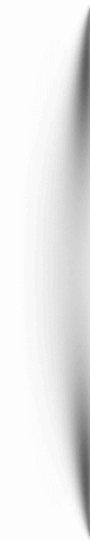 创意中国风
UI design Powerpoint Template
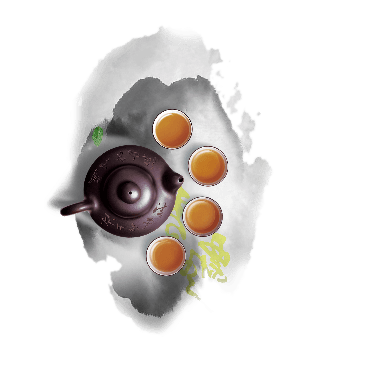 Lorem Ipsum is simply dummy text of the printing and typesetting industry. Lorem Ipsum has been the industry's standard dummy.
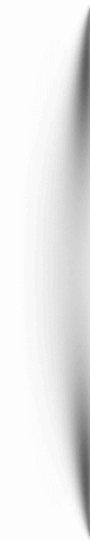 创意中国风
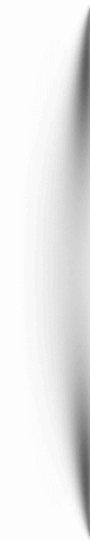 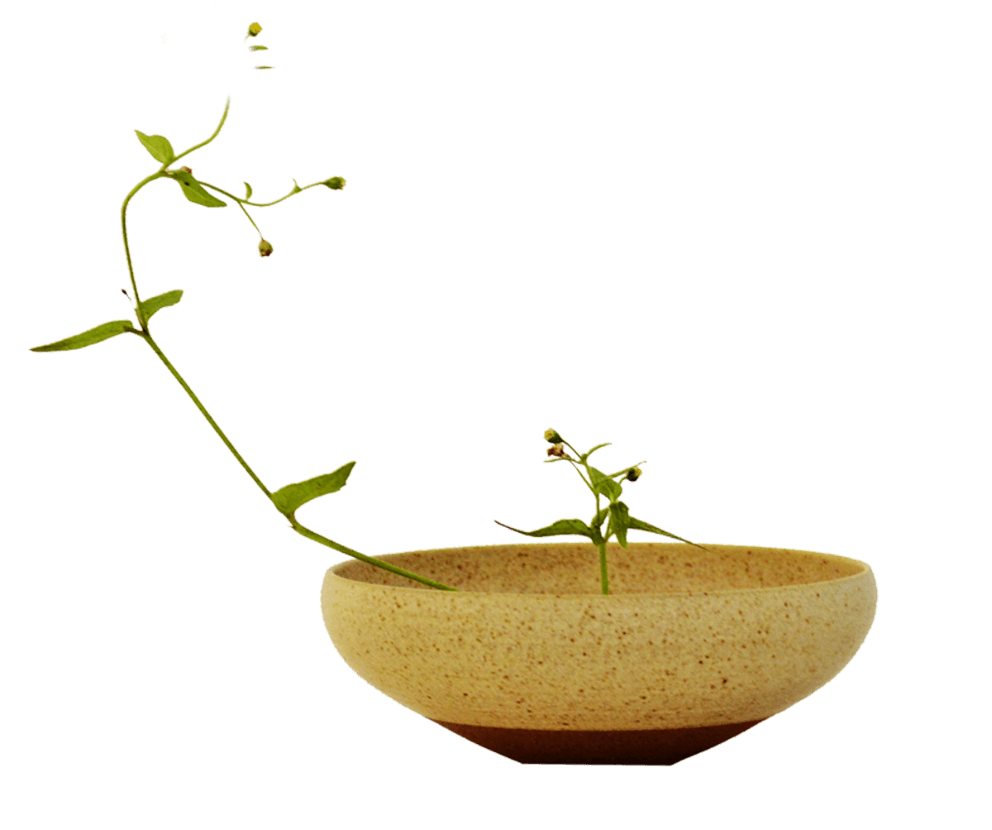 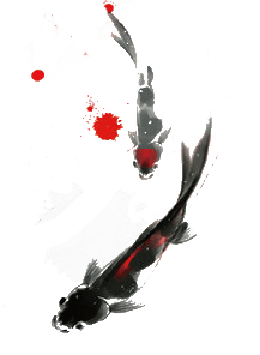 Lorem Ipsum is simply dummy text of the printing and typesetting industry. Lorem Ipsum has been the industry's standard dummy text ever since the 1500s, when an unknown printer took a galley of type and scrambled it to make a type specimen book. It has survived not only five centuries,
创意
中国风
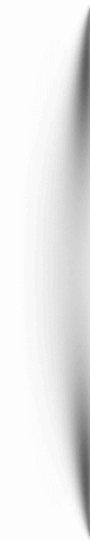 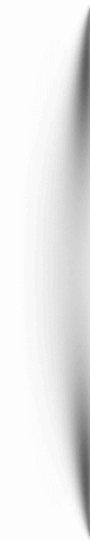 UI design Powerpoint Template
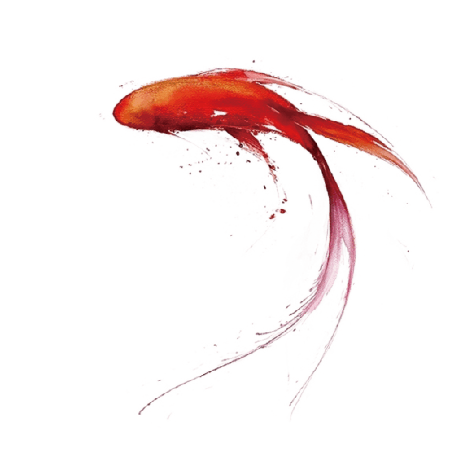 Lorem Ipsum is simply dummy text of the printing and typesetting industry. Lorem Ipsum has been the industry's standard dummy.
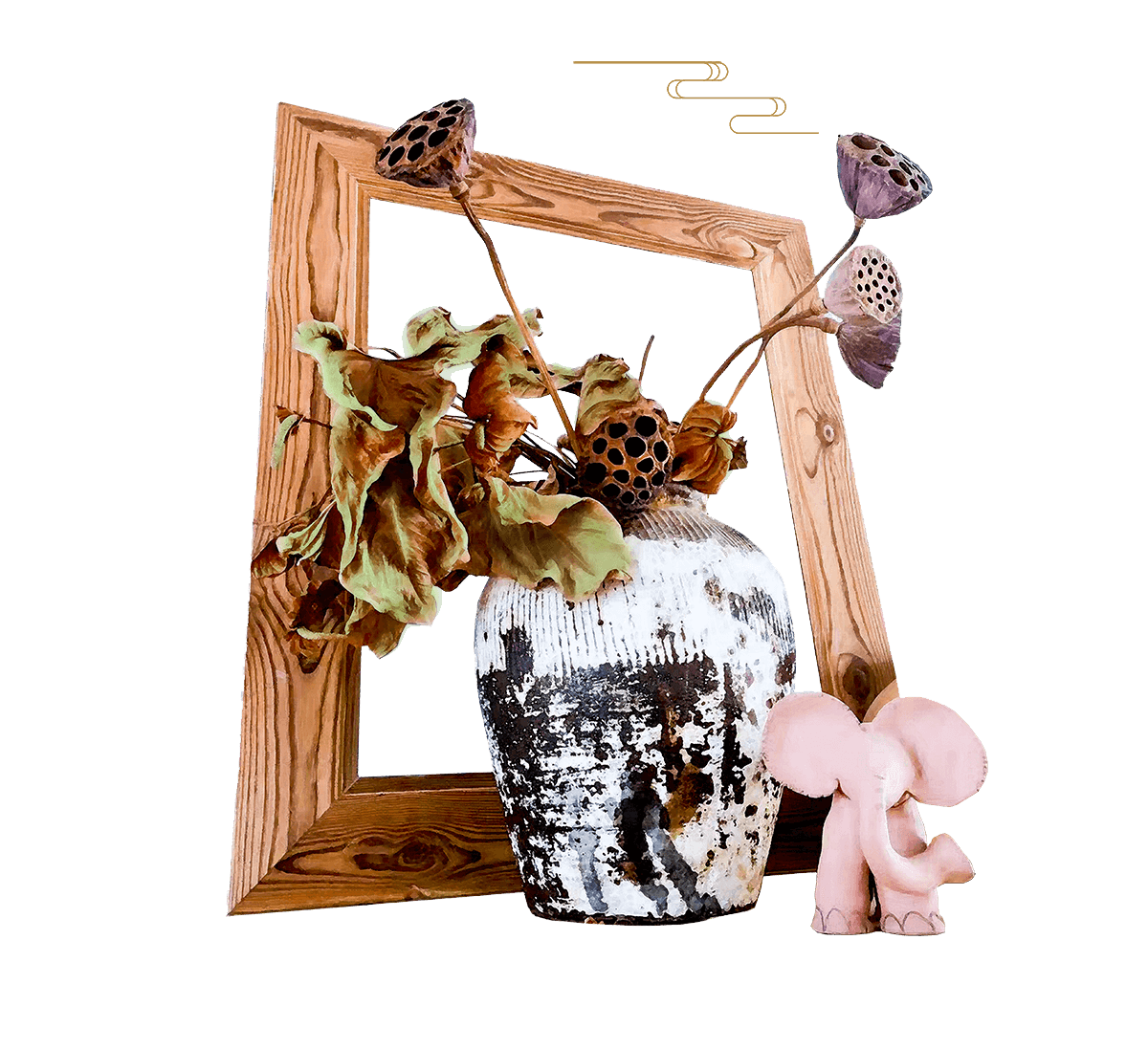 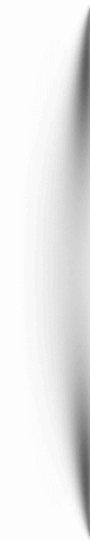 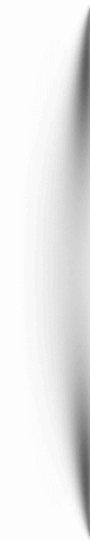 Lorem Ipsum is simply dummy text of the printing and typesetting industry. Lorem Ipsum has been the industry's standard dummy text ever since the 1500s, when an unknown printer took a galley of type and scrambled it to make a type specimen book. It has survived not only five centuries,
第二章
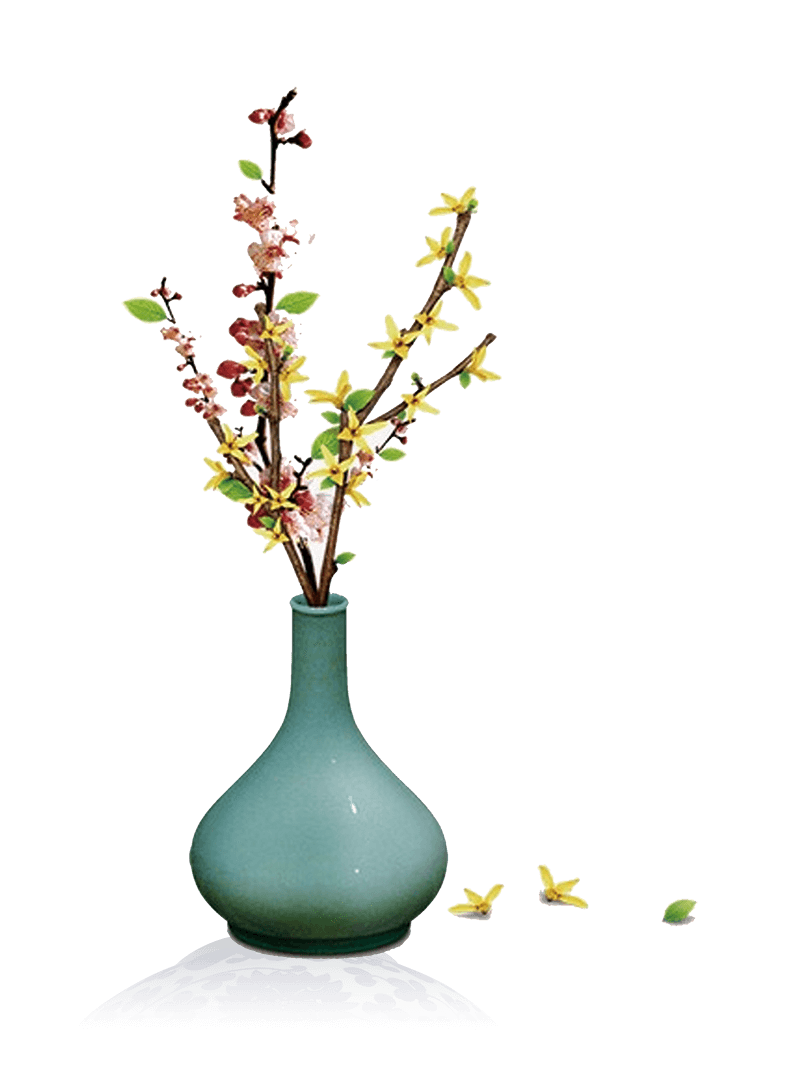 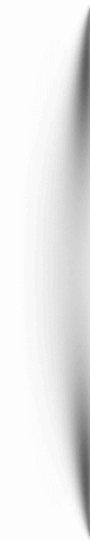 创意中国风
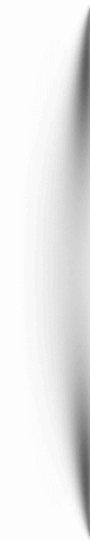 UI design Powerpoint Template
Lorem Ipsum is simply dummy text of the printing and typesetting industry. Lorem Ipsum has been the industry's standard dummy.
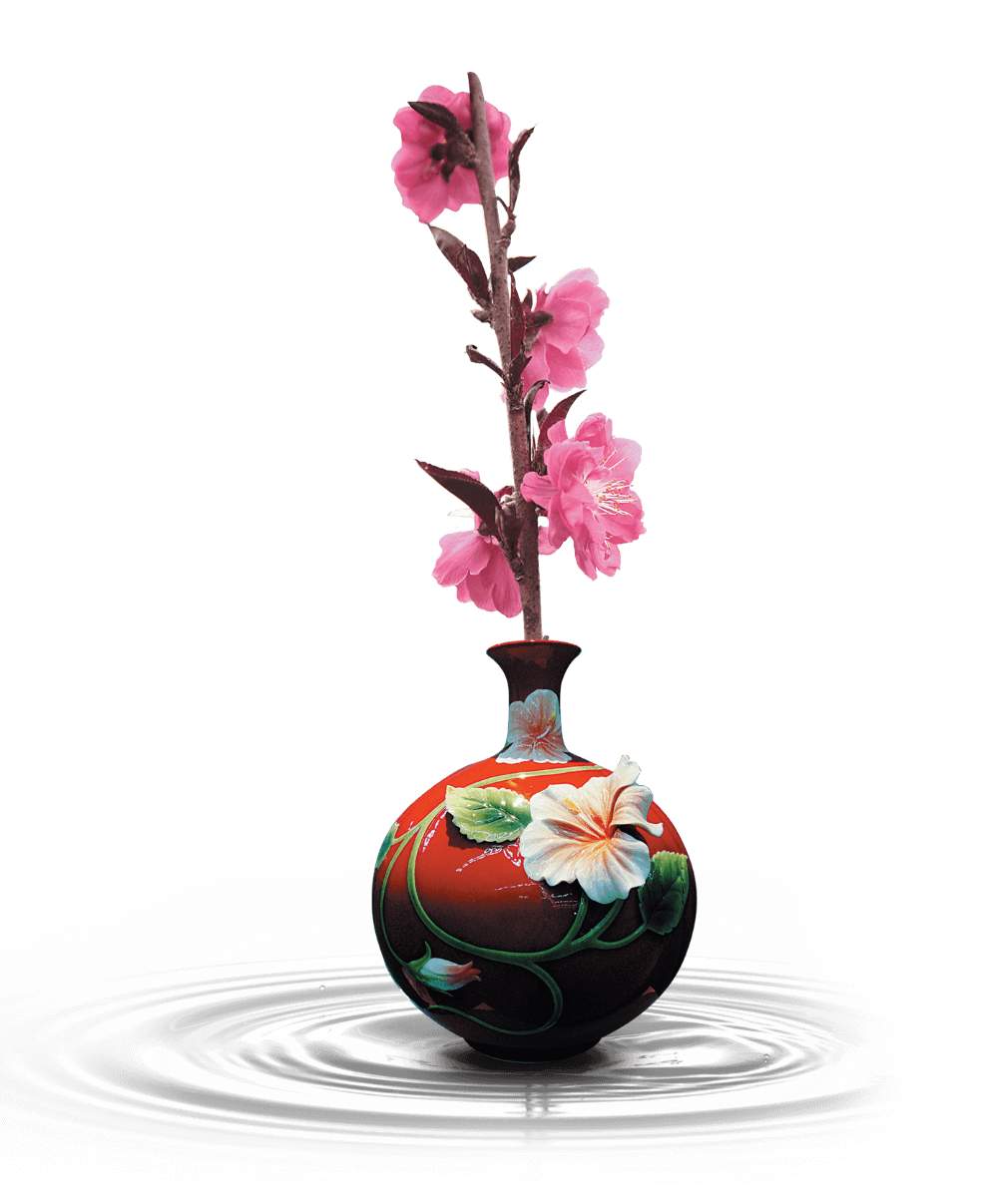 唯
美
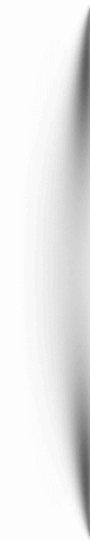 请在这里，
输入副标
题输入副标题
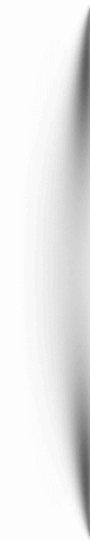 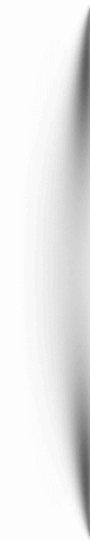 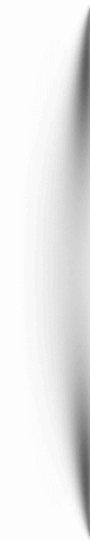 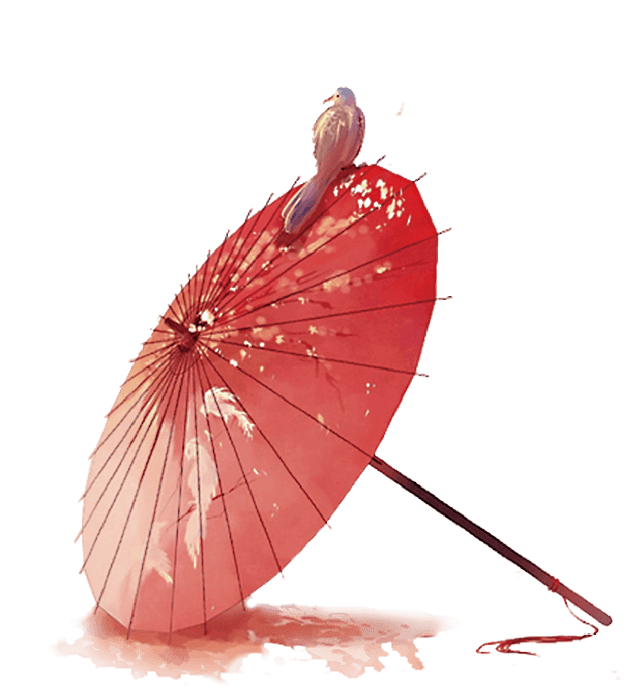 中国风
秋风起兮白云飞，草木黄落兮雁南归。兰有秀兮菊有芳，怀佳人兮不能忘。泛楼船兮济汾河，横中流兮扬素波。箫鼓鸣兮发棹歌，欢乐极兮哀情多。少壮几时兮奈老何！
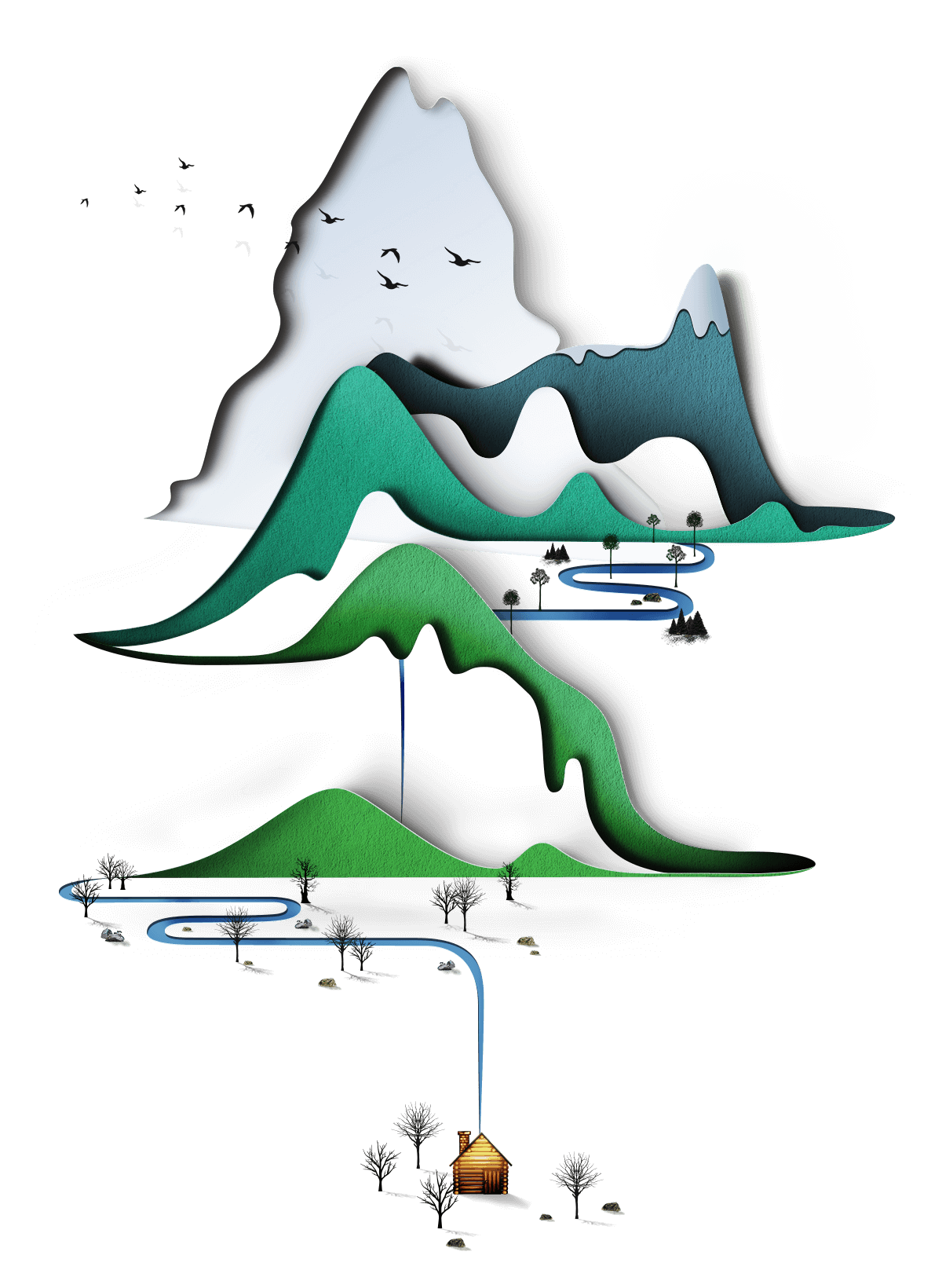 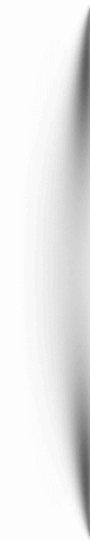 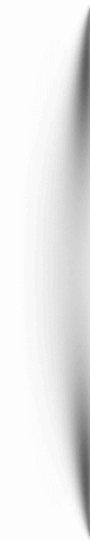 请在这里，
输入副标
题输入副标题
第一章
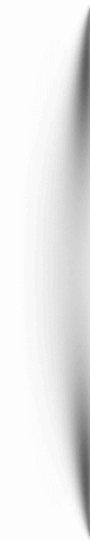 Sample Port name
Sample Port name
Sample Port name
B
H
V
Lorem Ipsum is simply dummy text of the printing and.
Lorem Ipsum is simply dummy text of the printing and.
Lorem Ipsum is simply dummy text of the printing and.
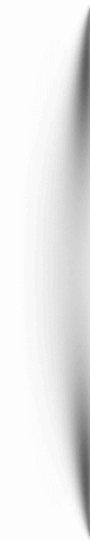 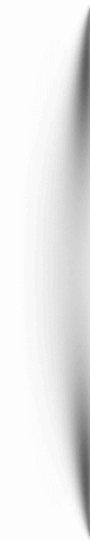 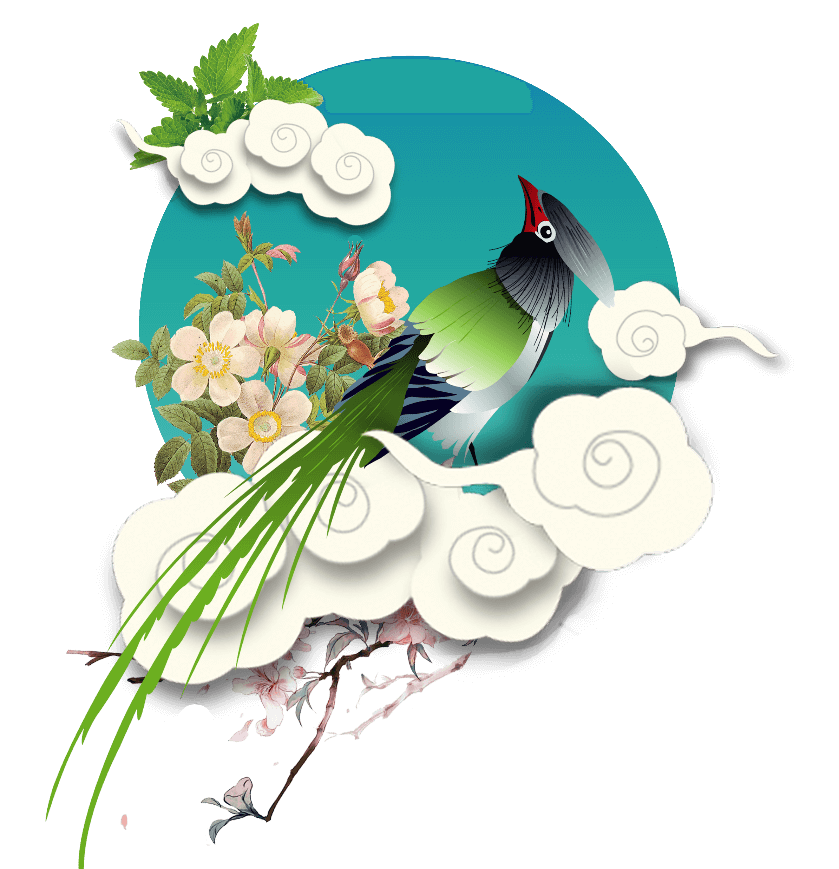 中国风
秋风起兮白云飞，草木黄落兮雁南归。兰有秀兮菊有芳，怀佳人兮不能忘。泛楼船兮济汾河，横中流兮扬素波。箫鼓鸣兮发棹歌，欢乐极兮哀情多。少壮几时兮奈老何！
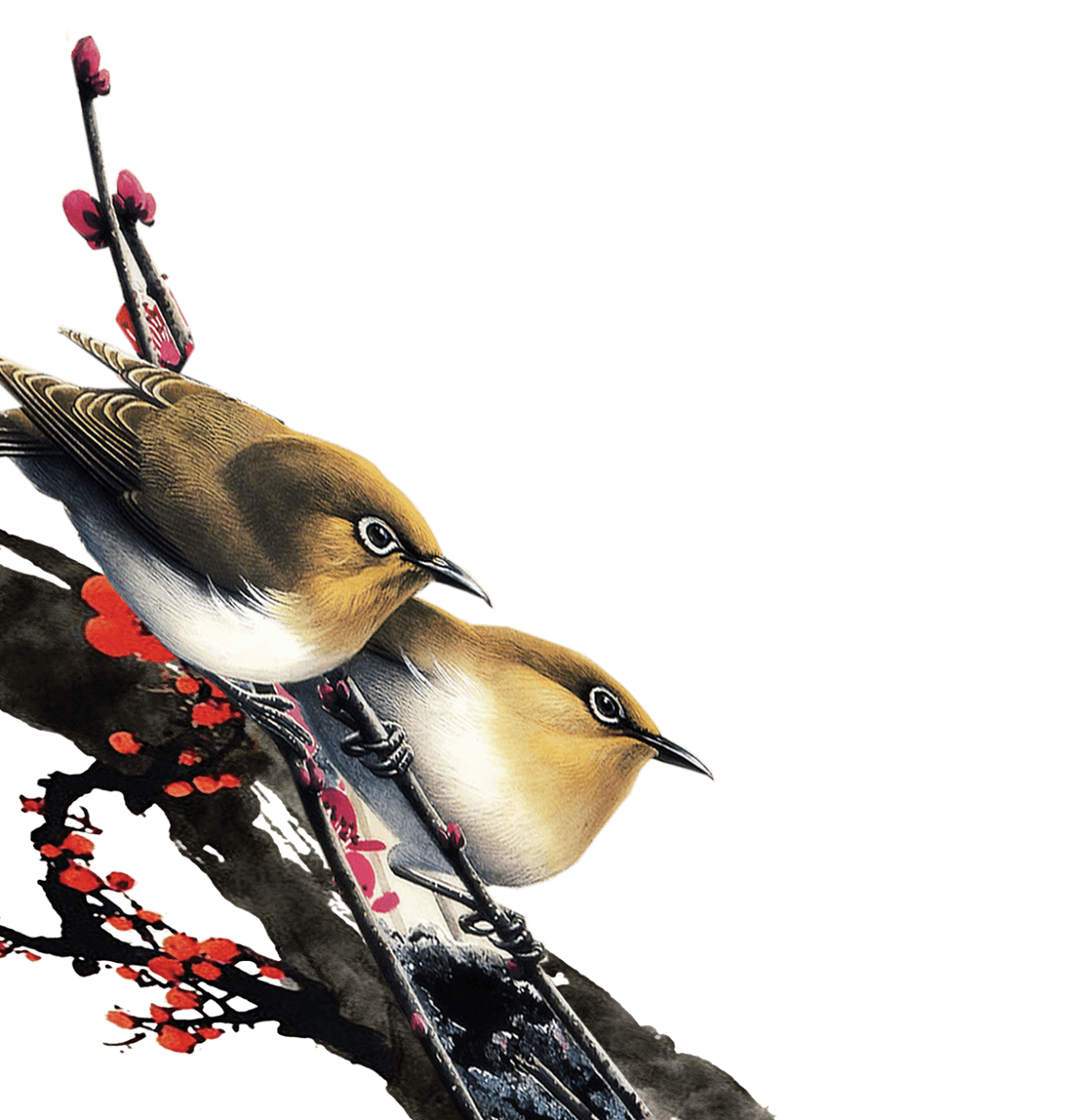 请在这里，
输入副标
题输入副标题
第三章
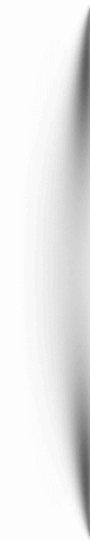 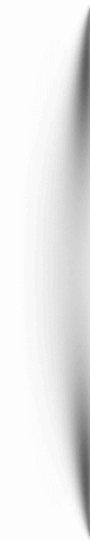 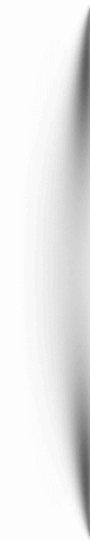 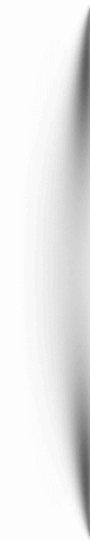 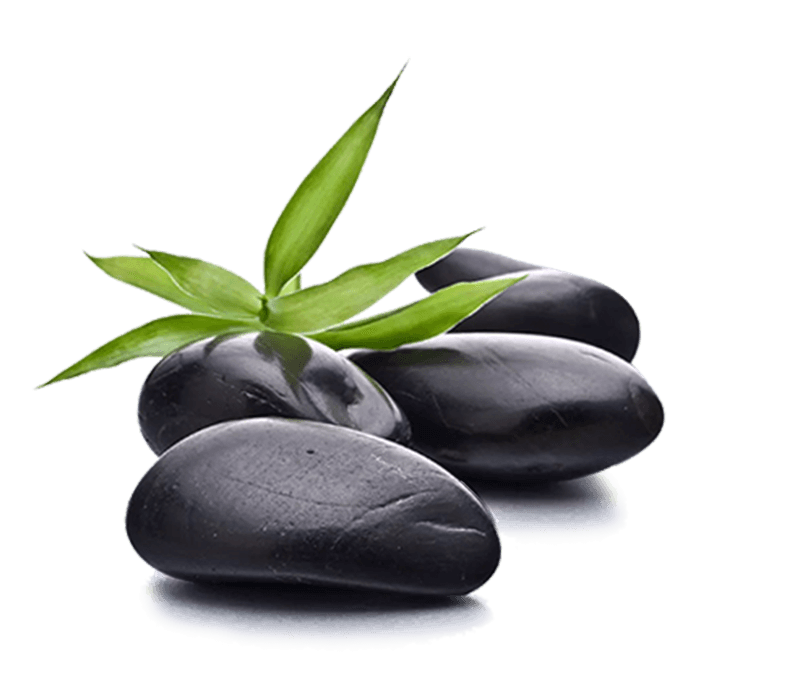 中国风
秋风起兮白云飞，草木黄落兮雁南归。兰有秀兮菊有芳，怀佳人兮不能忘。泛楼船兮济汾河，横中流兮扬素波。箫鼓鸣兮发棹歌，欢乐极兮哀情多。少壮几时兮奈老何！
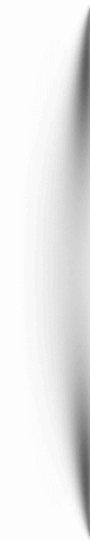 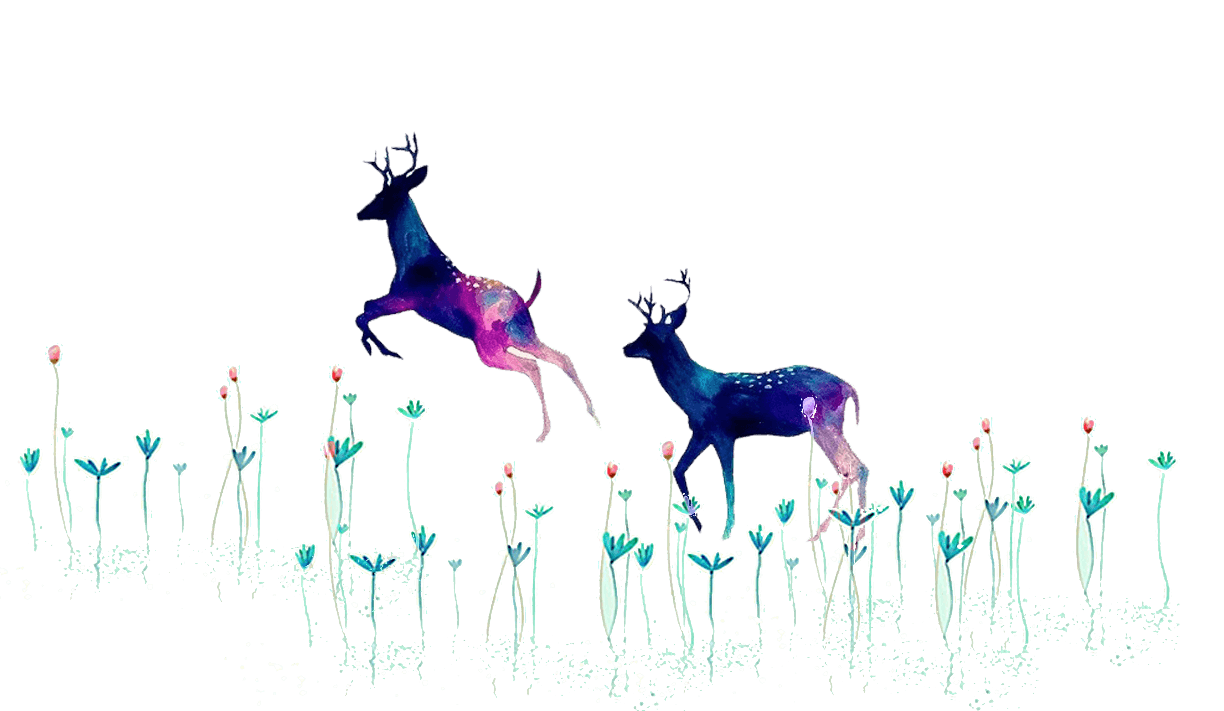 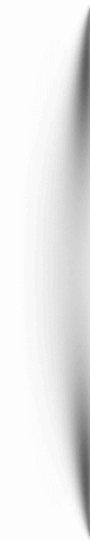 极简
请在这里，
输入副标
题输入副标题
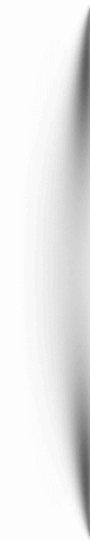 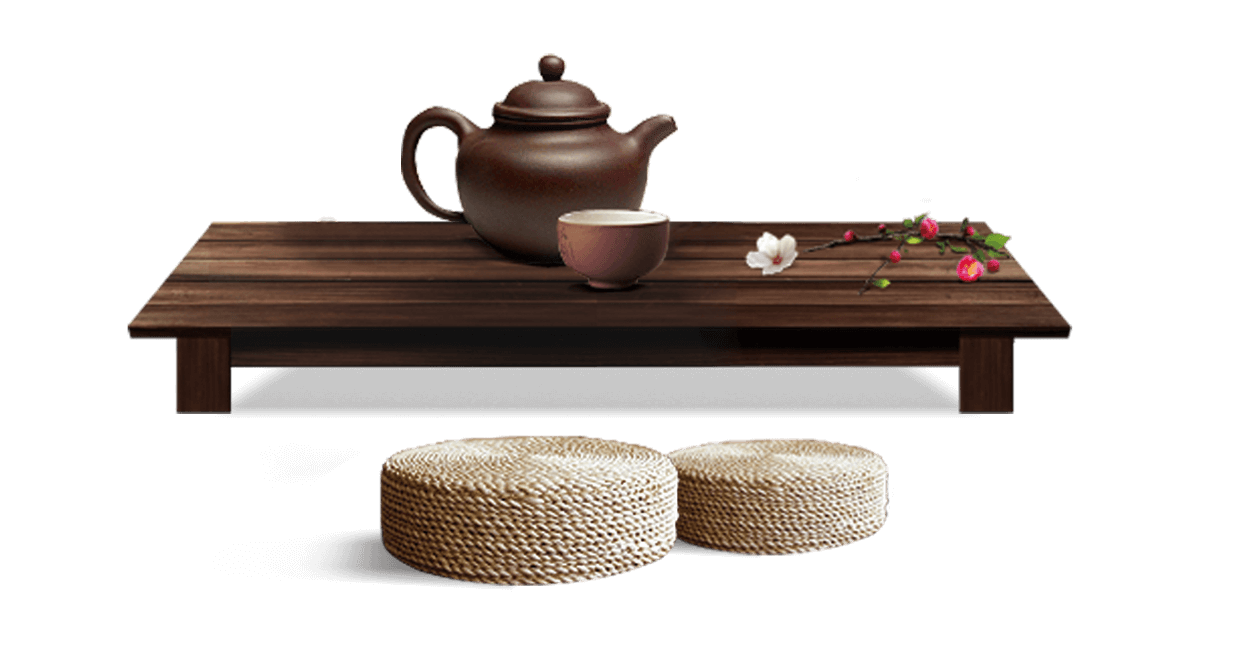 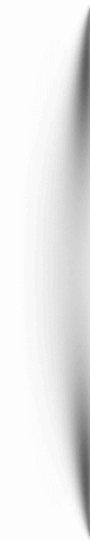 中国风
秋风起兮白云飞，草木黄落兮雁南归。兰有秀兮菊有芳，怀佳人兮不能忘。泛楼船兮济汾河，横中流兮扬素波。箫鼓鸣兮发棹歌，欢乐极兮哀情多。少壮几时兮奈老何！
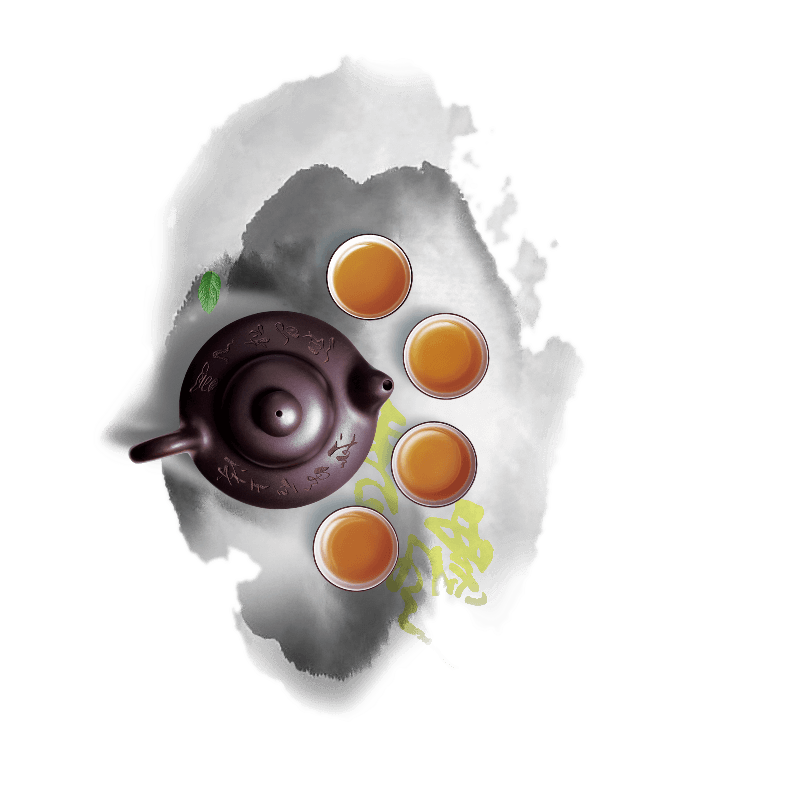 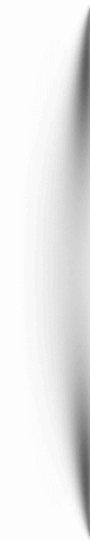 创

意
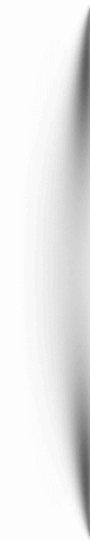 请在这里，
输入副标
题输入副标题
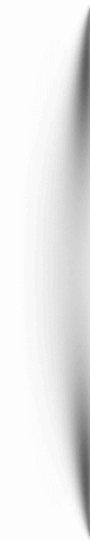 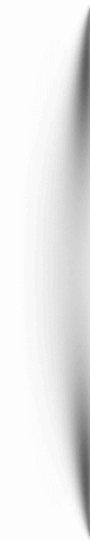 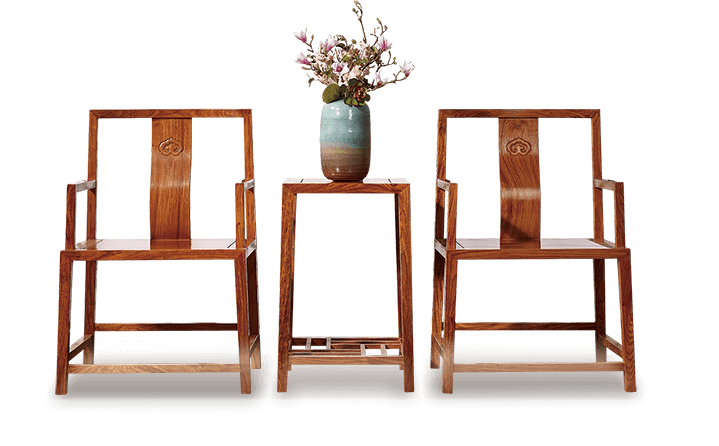 中国风
秋风起兮白云飞，草木黄落兮雁南归。兰有秀兮菊有芳，怀佳人兮不能忘。泛楼船兮济汾河，横中流兮扬素波。箫鼓鸣兮发棹歌，欢乐极兮哀情多。少壮几时兮奈老何！
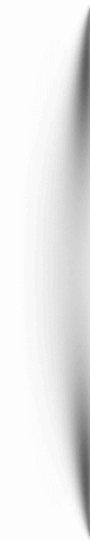 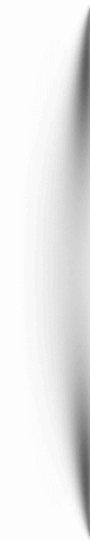 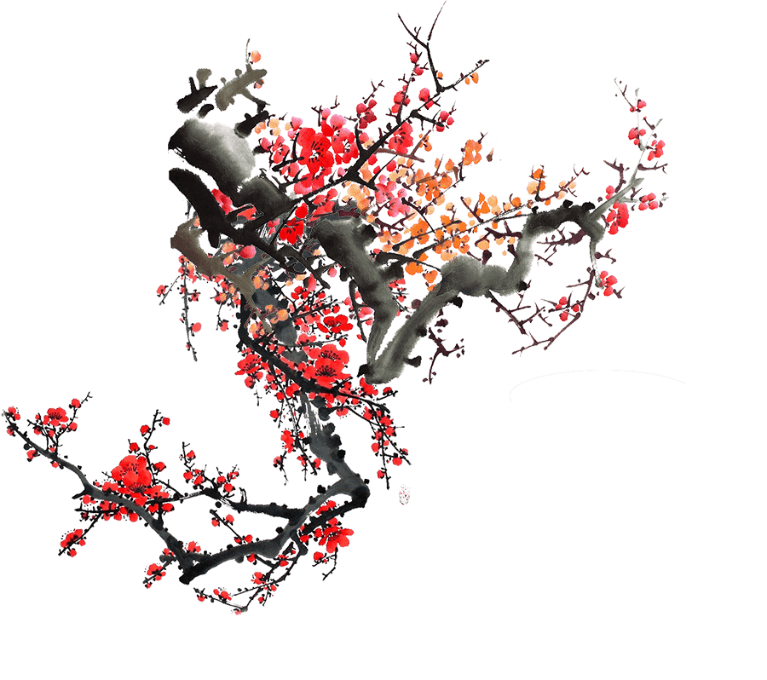 中国风
秋风起兮白云飞，草木黄落兮雁南归。兰有秀兮菊有芳，怀佳人兮不能忘。泛楼船兮济汾河，横中流兮扬素波。箫鼓鸣兮发棹歌，欢乐极兮哀情多。少壮几时兮奈老何！
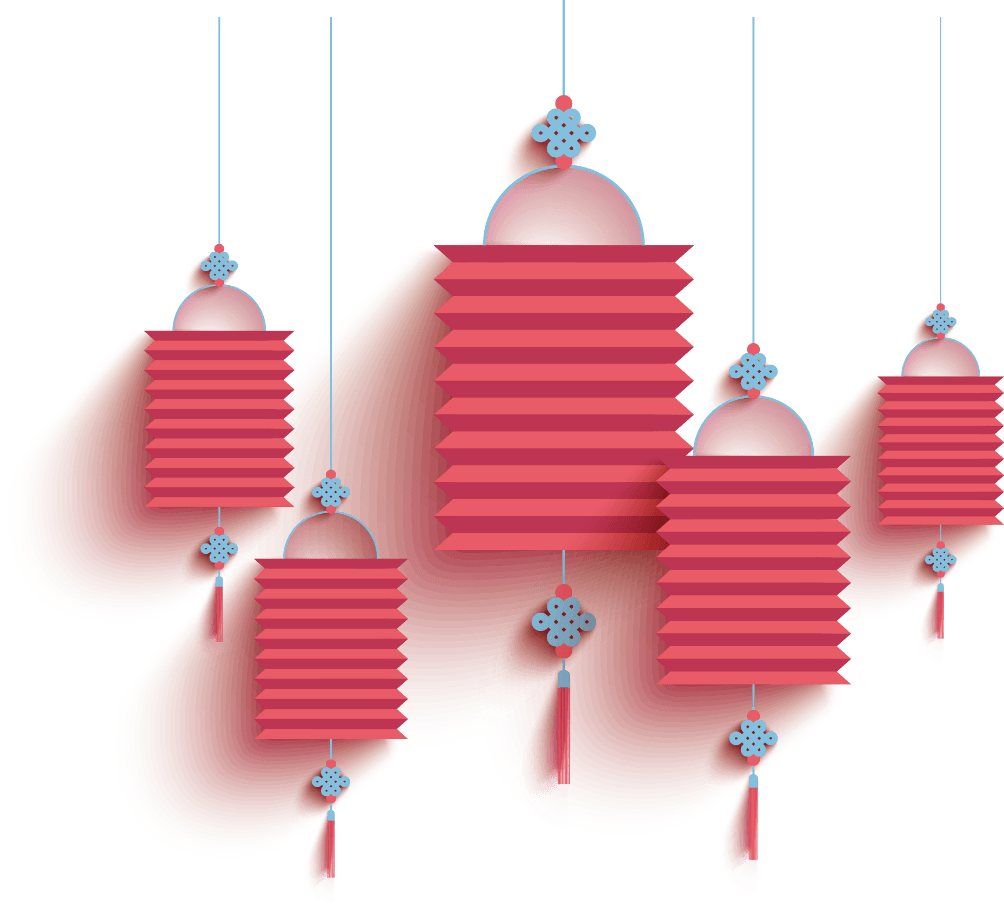 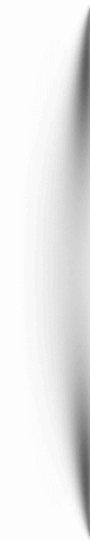 创

意
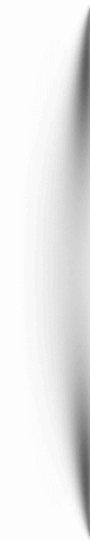 请在这里，
输入副标
题输入副标题
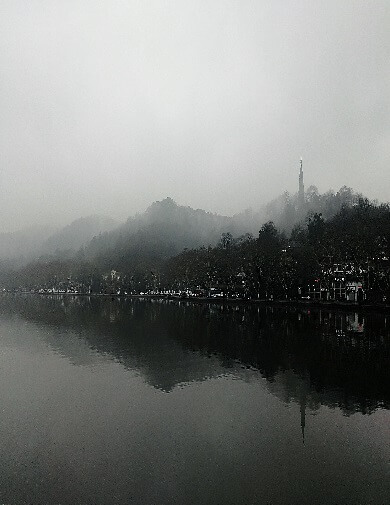 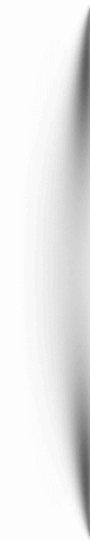 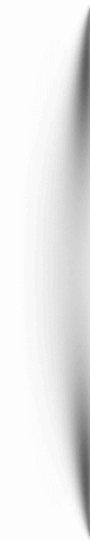 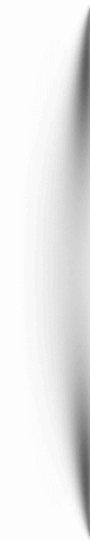 创意中国风
UI design Powerpoint Template
Lorem Ipsum is simply dummy text of the printing and typesetting industry. Lorem Ipsum has been the industry's standard dummy.
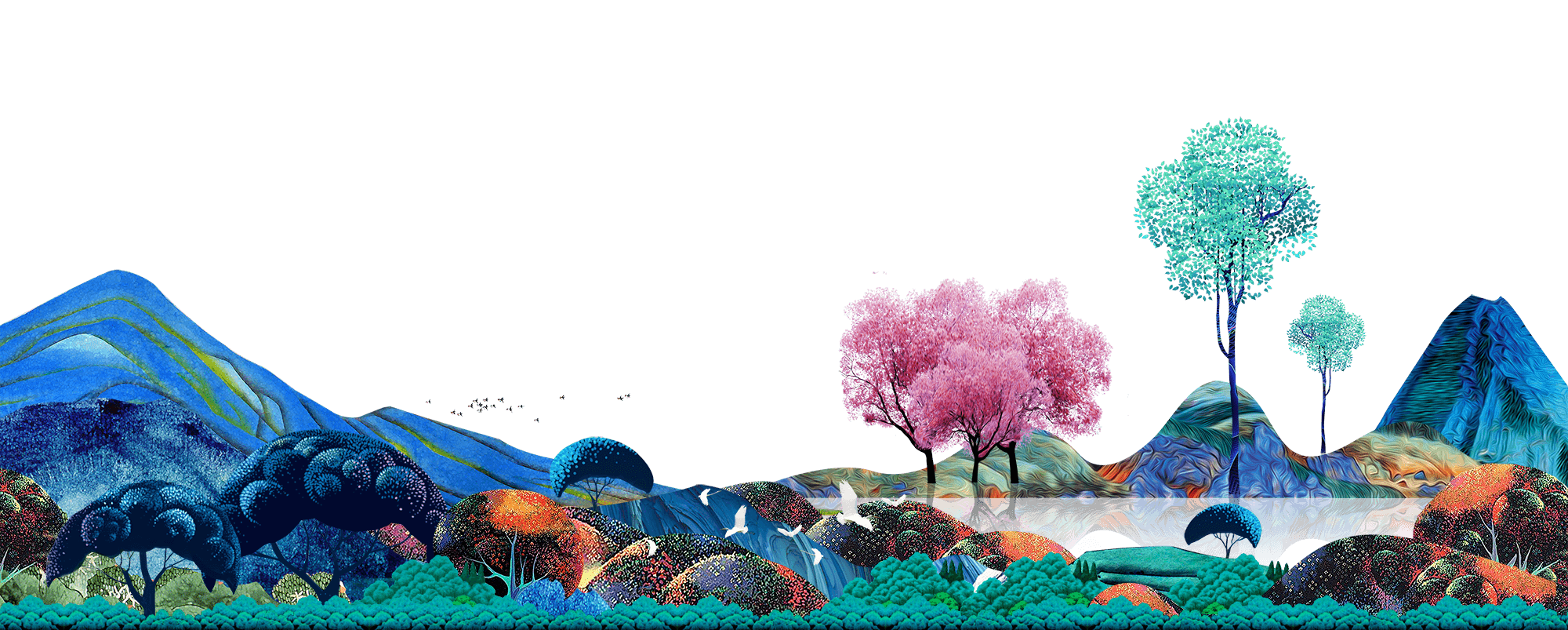 清丽宛转、柔美多情的笔触，以景起，以情结，以景寄情，情景交融，抒写了女子怀人伤春的情愫。南宋胡仔《鱼隐丛话》中评此词云：“观此语意，疑若优柔无断者；至其端委庙堂，决澶渊之策，其气锐然，奋仁者之勇，全与此诗意不相类。盖人之难知也如此！
卢浮宫设计
T H A  N K S !
请在这里，
输入副标题